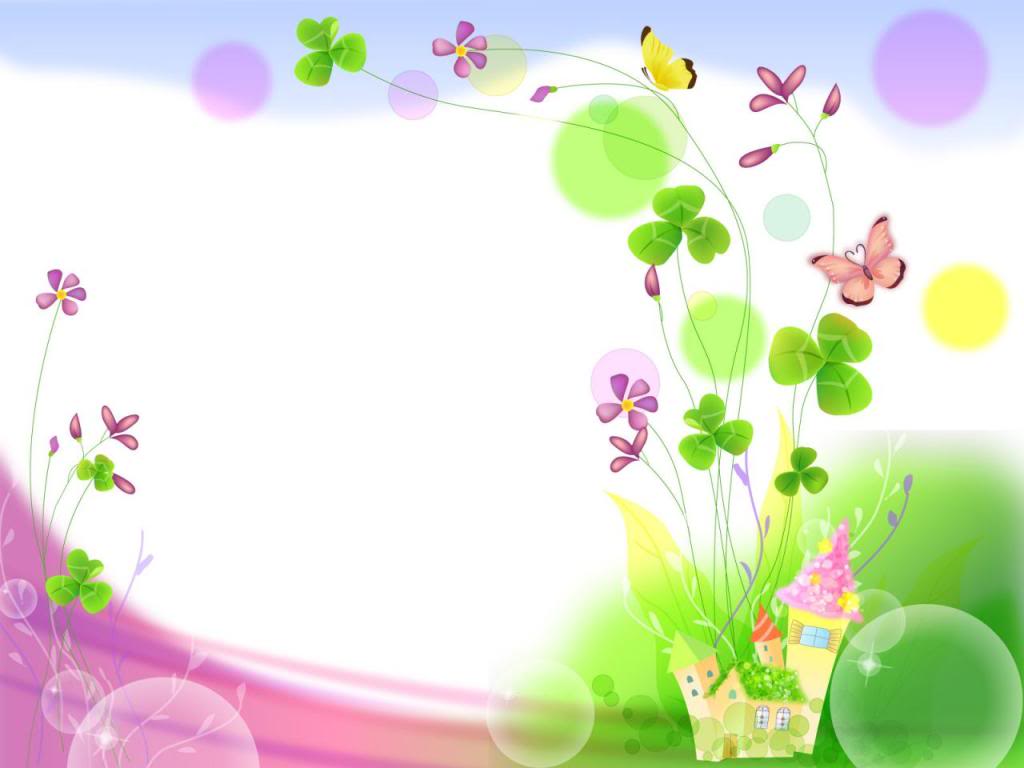 MÔN TOÁN
LỚP 1
Giáo viên: Phạm Thị Vân
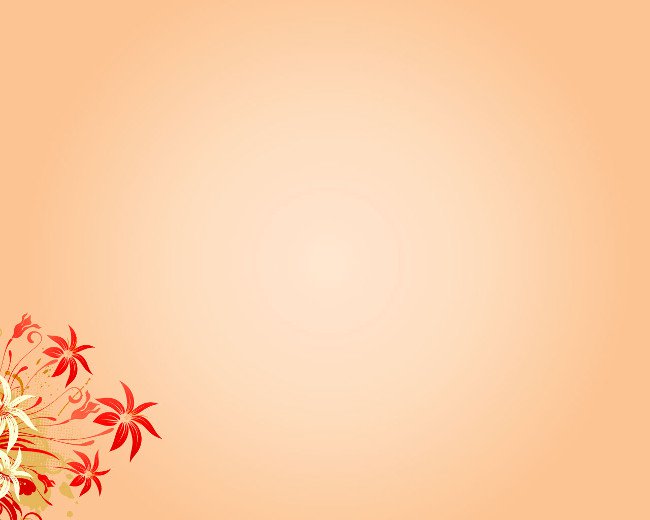 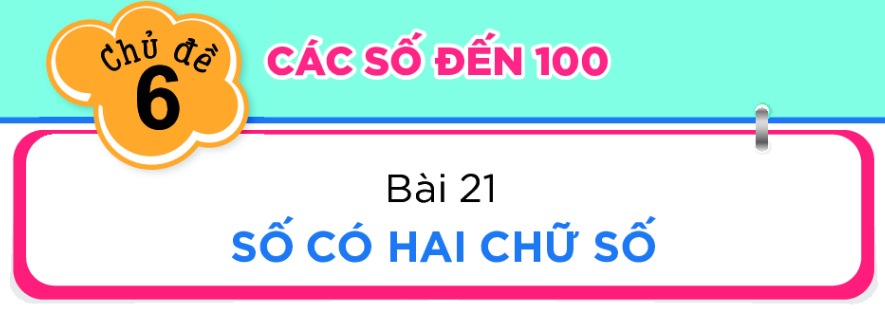 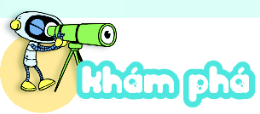 CÁC SỐ TRÒN CHỤC
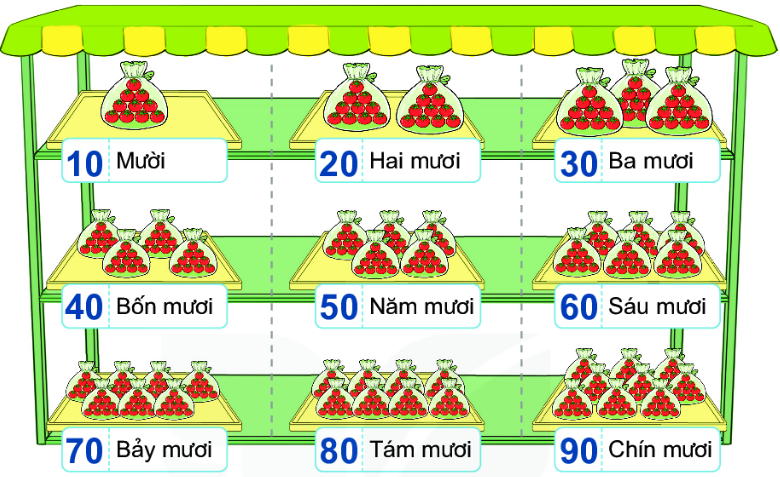 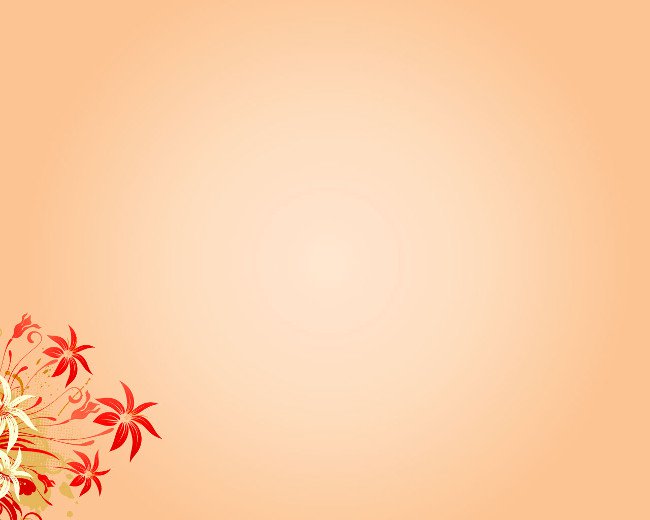 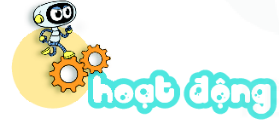 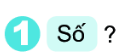 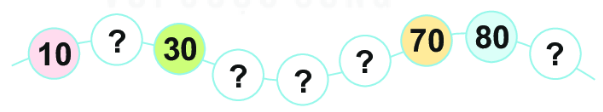 20
90
60
40
50
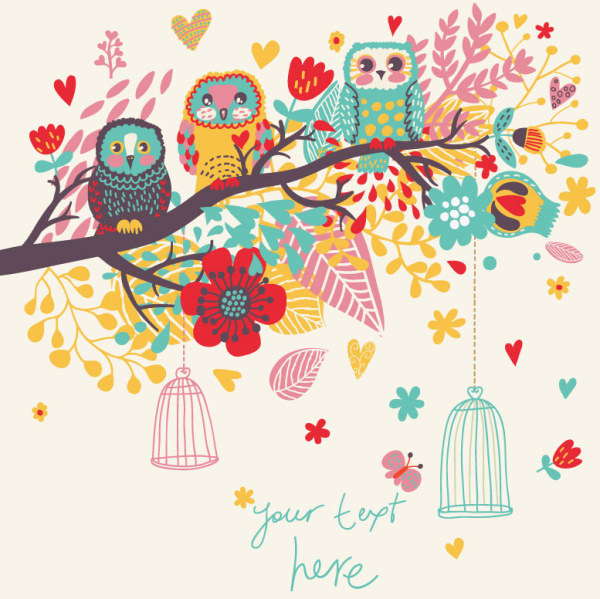 Giải lao
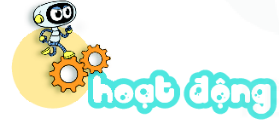 2. Tìm nhà cho cánh cụt
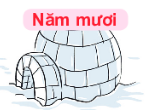 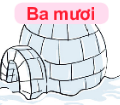 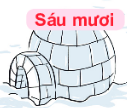 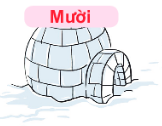 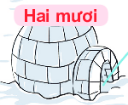 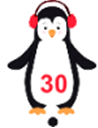 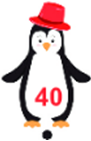 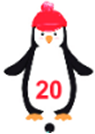 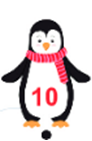 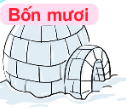 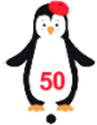 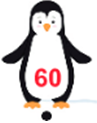 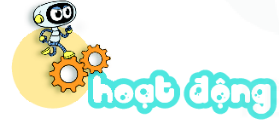 3. Biết mỗi cây có 10 quả. Tìm số thích hợp (theo mẫu)
b
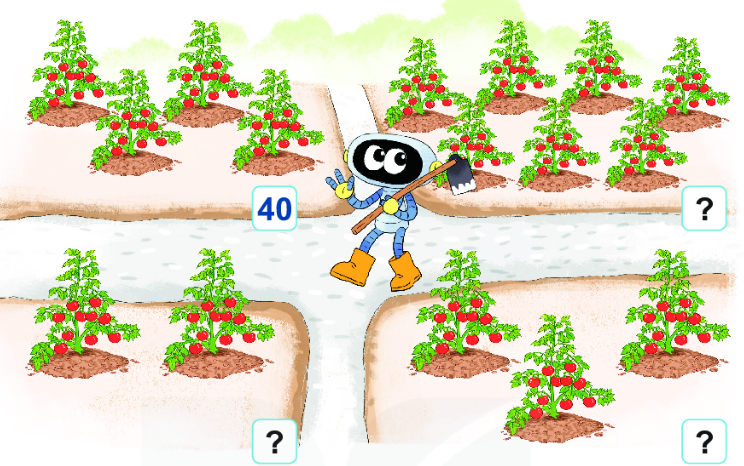 a
70
d
c
20
30
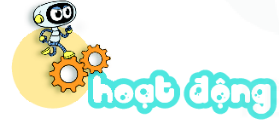 4. Biết mỗi túi có 10 quả cà chua. Tìm số cà chua trên mỗi hàng (theo mẫu)
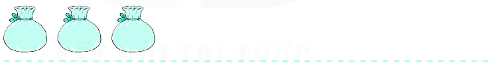 ?
30
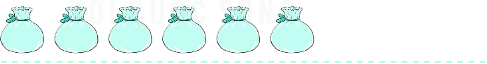 ?
60
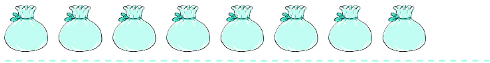 ?
80
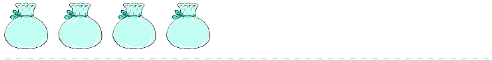 ?
40
?
90
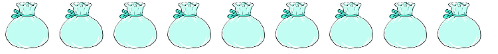 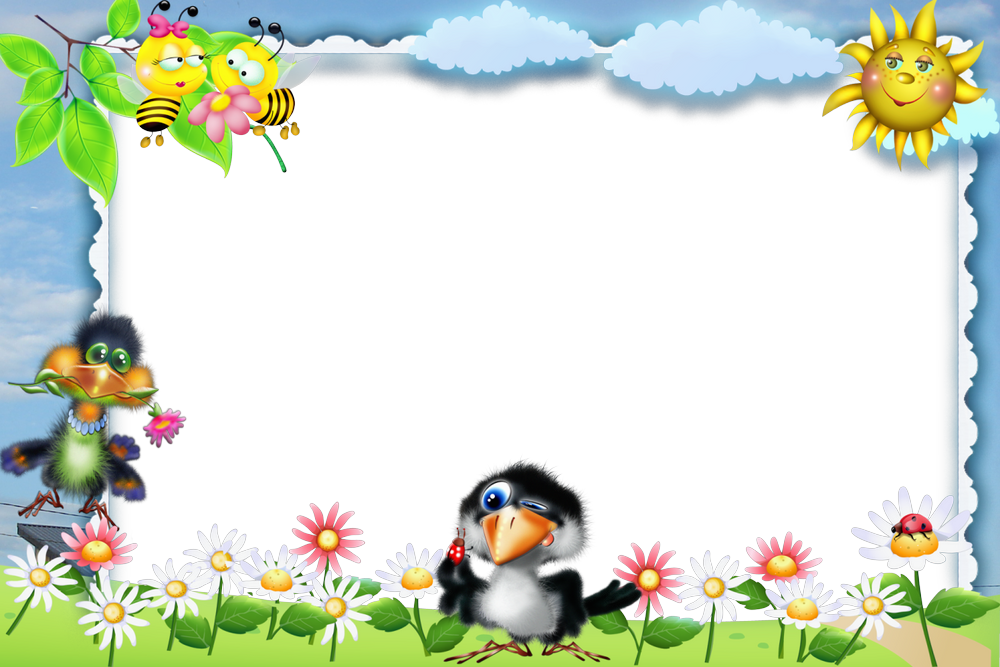 Củng cố